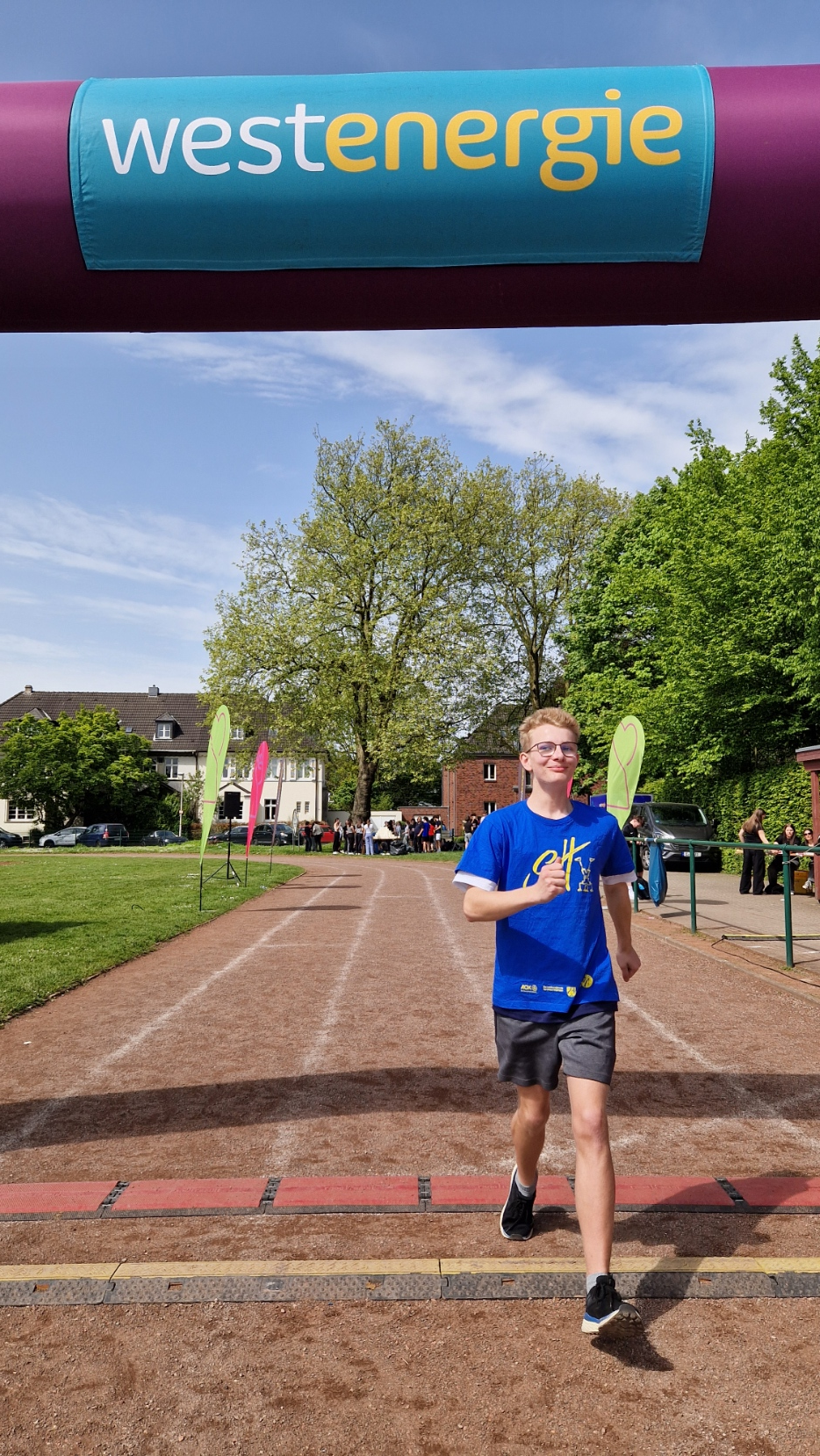 Sport und Gesundheitim Differenzierungsbereich der Sekundarstufe I
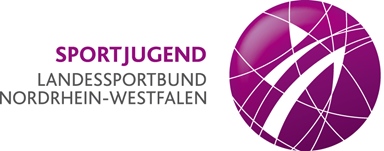 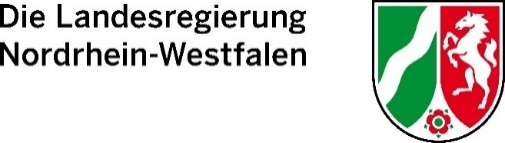 In Kooperation mit
Das Fach Sport und Gesundheit
Teil       : Sporthelfer*innen Ausbildung
Wer kann Sporthelfer*in werden und was tun sie?
Sporthelfer*innenausbildung
Qualifizierungssystem des Sports
Lernbereiche der Sporthelfer*innenausbildung
Teil       : Gesundheit
Teil       : Leistungsmessung
Teil       : Ausblick
1
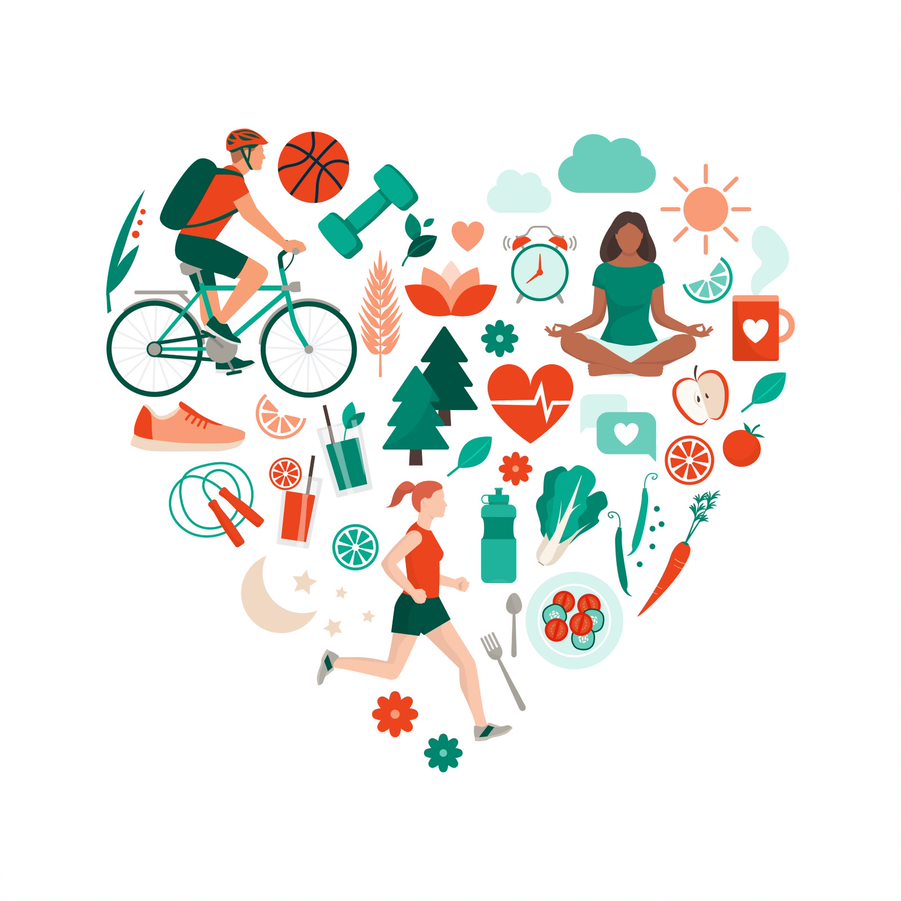 2
3
4
Teil 1
1
2
Gesundheit
Ausbildung
Leistungs-
messung
Ausblick
Ausbildung
Sporthelfer*innen
4
3
Wer kann die Sporthelfer                           machen?
Ausbildung
Die Sporthelferausbildung richtet sich an Jungen und Mädchen ab 13 Jahren.
Sporthelferinnen und Sporthelfer sind speziell ausgebildete Schülerinnen und Schüler, die Bewegungs-, Spiel- und Sportangebote gestalten und durchführen und das

im außerunterrichtlichen Sport,
im Ganztag und
im Verein.
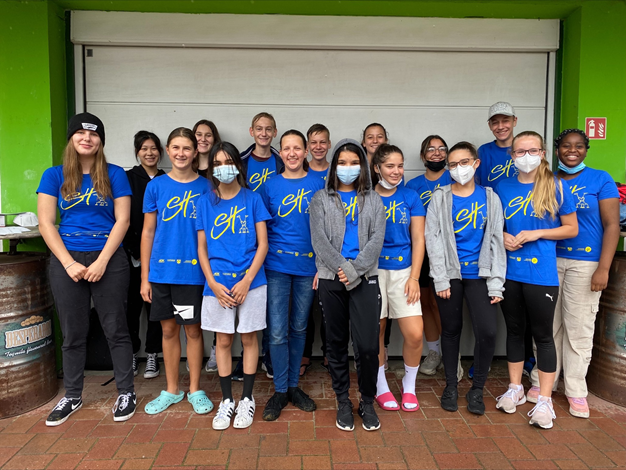 1
2
Gesundheit
Ausbildung
Die Sporthelfer beim Schwimmfest am 26.08.2021
Leistungs-
messung
Ausblick
4
3
…ist für Jugendliche zur Förderung 
und Entwicklung der Persönlichkeit, 
sozialer Kompetenzen und der Eigenverantwortlichkeit. Sie…
Die Sporthelfer-Ausbildung
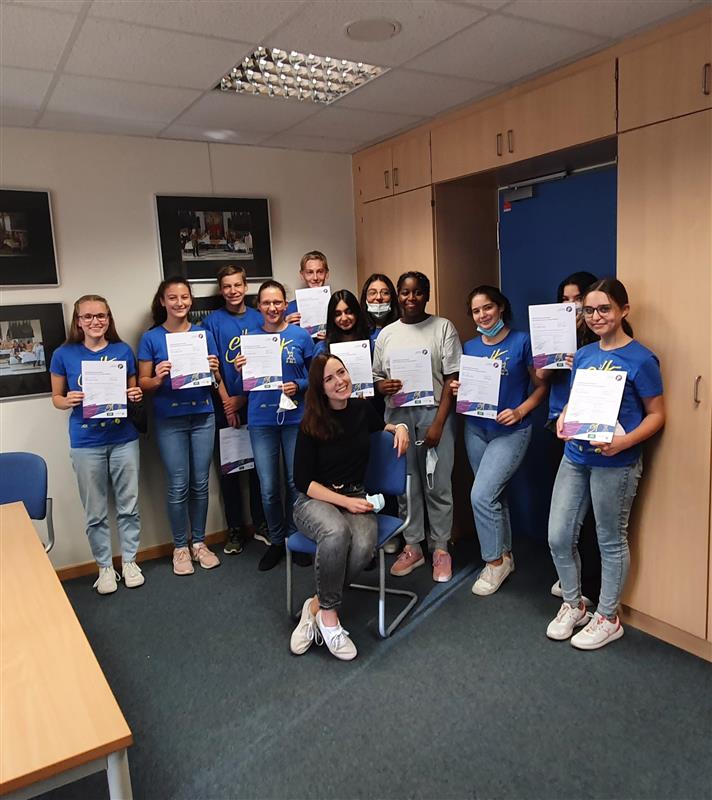 umfasst mindestens 30 Lerneinheiten.
ist breitensportlich ausgerichtet.
dient als Einstieg in das Qualifizierungssystems des Sports.
fördert die Arbeit mit Kindern- und Jugendlichen.
1
2
Gesundheit
Ausbildung
Leistungs-
messung
Ausblick
4
3
Stolze Sporthelfer*innen mit ihren Urkunden
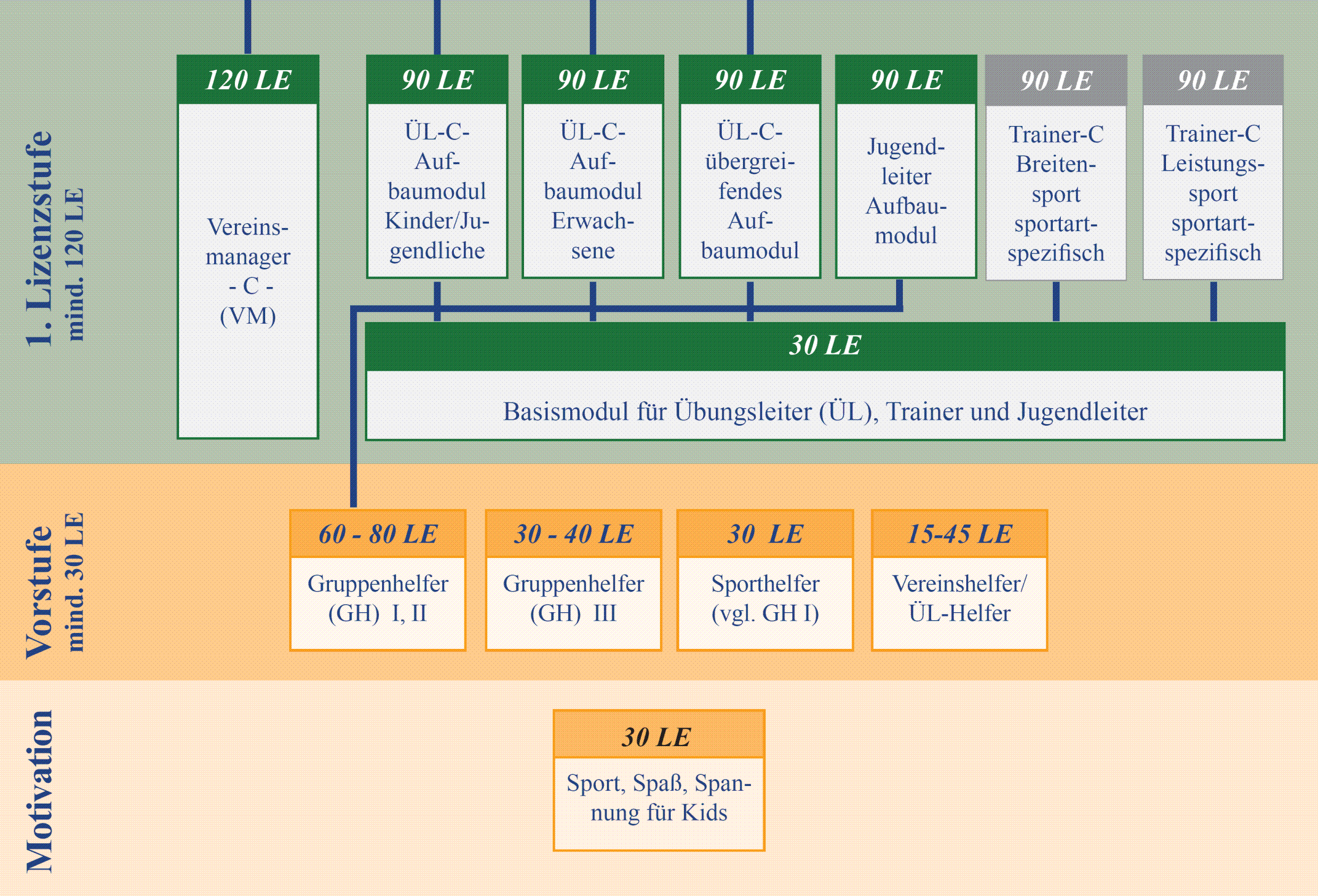 1
2
Gesundheit
Ausbildung
Leistungs-
messung
Ausblick
4
3
Lernbereiche der Sporthelfer*innenAusbildung
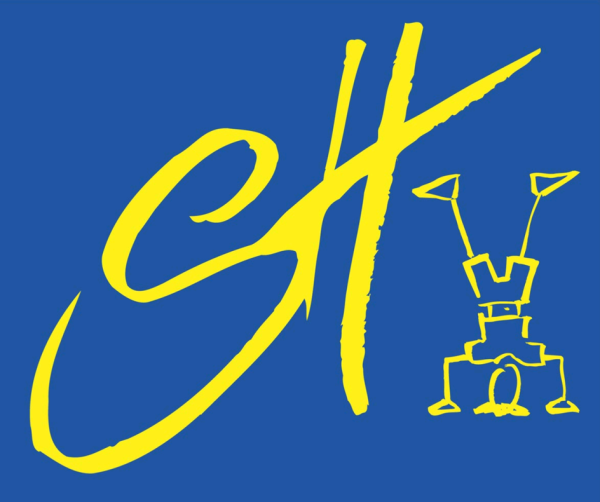 Lernbereich 1
Person und Gruppe
1
2
Gesundheit
Ausbildung
Lernbereich 2
Bewegungs-und Sportangebote erleben und reflektieren
Leistungs-
messung
Ausblick
Lernbereich 3
Mitarbeit bei der Planung, Durchführung und Auswertung von 
Bewegungs-und Sportangeboten
4
Lernbereich 4
Verein, Verband und Schule
3
Lernbereich 5
Sportartspezifische Aus- und Fortbildungen
Lernbereiche der Sporthelfer*innenAusbildung
1
2
Gesundheit
Ausbildung
Leistungs-
messung
Ausblick
4
3
Lernbereiche der Sporthelfer*innenAusbildung
1
2
Gesundheit
Ausbildung
Leistungs-
messung
Ausblick
4
3
Teil 2
1
2
Gesundheit
Ausbildung
Leistungs-
messung
Ausblick
Gesundheit
4
3
Gesundheit
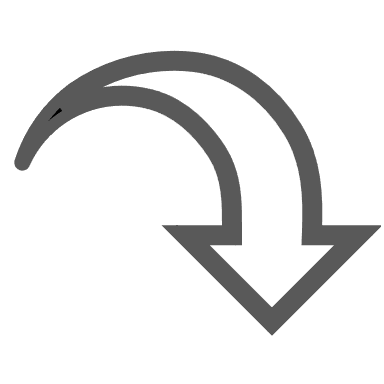 Themenabfolge
Einführung in das Thema Gesundheit
Ernährung
1
2
Gesundheit
Ausbildung
Bedeutung von regelmäßiger Bewegung und Aktivität
Leistungs-
messung
Ausblick
Erste-Hilfe-Kurs
Psychische Gesundheit
Suchtprävention
4
3
Umweltgesundheit und Nachhaltigkeit
Deeper Learning: Abschlussprojekt und Reflexioin
Themen der Jahrgangsstufe 9
3. Bedeutung von regelmäßiger Bewegung und Aktivität
Auswirkungen von Bewegung auf die Gesundheit (physisch, psychisch und sozial)
Risiken von sitzender Lebensweise (z. B. Erkrankungen des Muskel‑Skelett‑Systems)
Reflektion des eigenen Bewegungsverhaltens
sozial‑kognitives Prozessmodell gesundheitlichen Handelns 
positive und negative Effekte von Sportarten (z. B. Fußball, Radfahren)
Durchführung und Auswertung eines Tests (hier DMT) - auch in Kooperation mit dem Sport LK
Möglichkeiten zur Förderung von Bewegung/Entwickeln eines gesundheitsförderlichen Sport‑ und Bewegungsverhaltens 
ergonomische Gestaltung eines Klassenraums
1. Einführung in das Thema Gesundheit 
Definition von Gesundheit 
Die Bedeutung von körperlicher, geistiger und sozialer Gesundheit
Gesundheitsziele
Diskussion über persönliche Gesundheitsziele
1
2
Gesundheit
Ausbildung
2. Ernährung 
Grundlagen einer ausgewogenen Ernährung (Nährstoffe, Ballaststoffe, Farb-, Duft- und Geschmacksstoffe)
Nährstoffbedarfe (z. B. Gesamtenergiebedarf, Energiebalance, Kostformen)
Auswirkungen von Ernährung auf die Gesundheit (z. B. Diabetes, Lebensmittelinfektionen, Schadstoffe)
Bedeutung von Ernährung aus verschiedenen Perspektiven (z. B. psychologisch, sozial, ökonomisch, ethisch, Essstörungen)
Entwicklungen in der Nahrungsmittelindustrie kritisch bewerten und deren Folgen beschreiben (z. B. Massentierhaltung, Monokultivierung, Bio-Landwirtschaft, Antibiotikaresistenzen, Zusatzstoffe)
Leistungs-
messung
Ausblick
4
3
4. Erste-Hilfe-Kurs
Zusammenarbeit mit den Schulsanitätern
Erste-Hilfe-Maßnahmen für häufige Verletzungen und Krankheiten
Themen der Jahrgangsstufe 10
7. Umweltgesundheit und Nachhaltigkeit
Auswirkungen der Umwelt auf die Gesundheit (z. B. Luftverschmutzung, Wasserqualität usw.)
Bedeutung von Umweltschutzmaßnahmen für die Gesundheit
Förderung einer nachhaltigen Lebensweise zur Erhaltung der Umweltgesundheit
Lokale Umweltinitiativen und Beteiligungsmöglichkeiten
5.  Psychische Gesundheit
Begriffsbestimmung Psychohygiene
Entstehung und Auswirkungen von Stress bei Jugendlichen
Schönheitsideale vermittelt durch Social Media, Werbung etc. 
Vermeidungs-/Bewältigungsstrategien im Leben von Jugendlichen
Bedeutung von Selbstfürsorge und positivem Denken
Verständnis für psychische Gesundheitsstörungen und deren Behandlungsmöglichkeiten
1
2
Gesundheit
Ausbildung
Leistungs-
messung
8. Deeper Learning: Abschlussprojekt und Reflexion
Schüler*innen präsentieren ihre Erkenntnisse zu einem ausgewählten Gesundheitsthema
Reflexion über persönliche Lernziele und Fortschritte im Gesundheitsbewusstsein
Diskussion über langfristige Strategien zur Aufrechterhaltung eines gesunden Lebensstils
Ausblick
6. Suchtprävention
Risiken von substanzgebundenen Abhängigkeiten (z. B. Alkohol, Drogen, Doping)
Risiken von substanzungebundenen Abhängigkeiten (Verhaltenssüchte wie z.B. Internetsucht, Mediensucht, Sportsucht, Magersucht)
Strategien zur Suchtprävention und -bekämpfung
Identifizierung von Unterstützungsressourcen für Jugendliche mit Suchtproblemen
4
3
Teil 3
1
2
Gesundheit
Ausbildung
Leistungs-
messung
Ausblick
Leistungsmessung
4
3
leistungsmessung
1
2
Gesundheit
Ausbildung
Leistungs-
messung
Ausblick
4
3
Teil 4
1
2
Gesundheit
Ausbildung
Leistungs-
messung
Ausblick
Ausblick
4
3
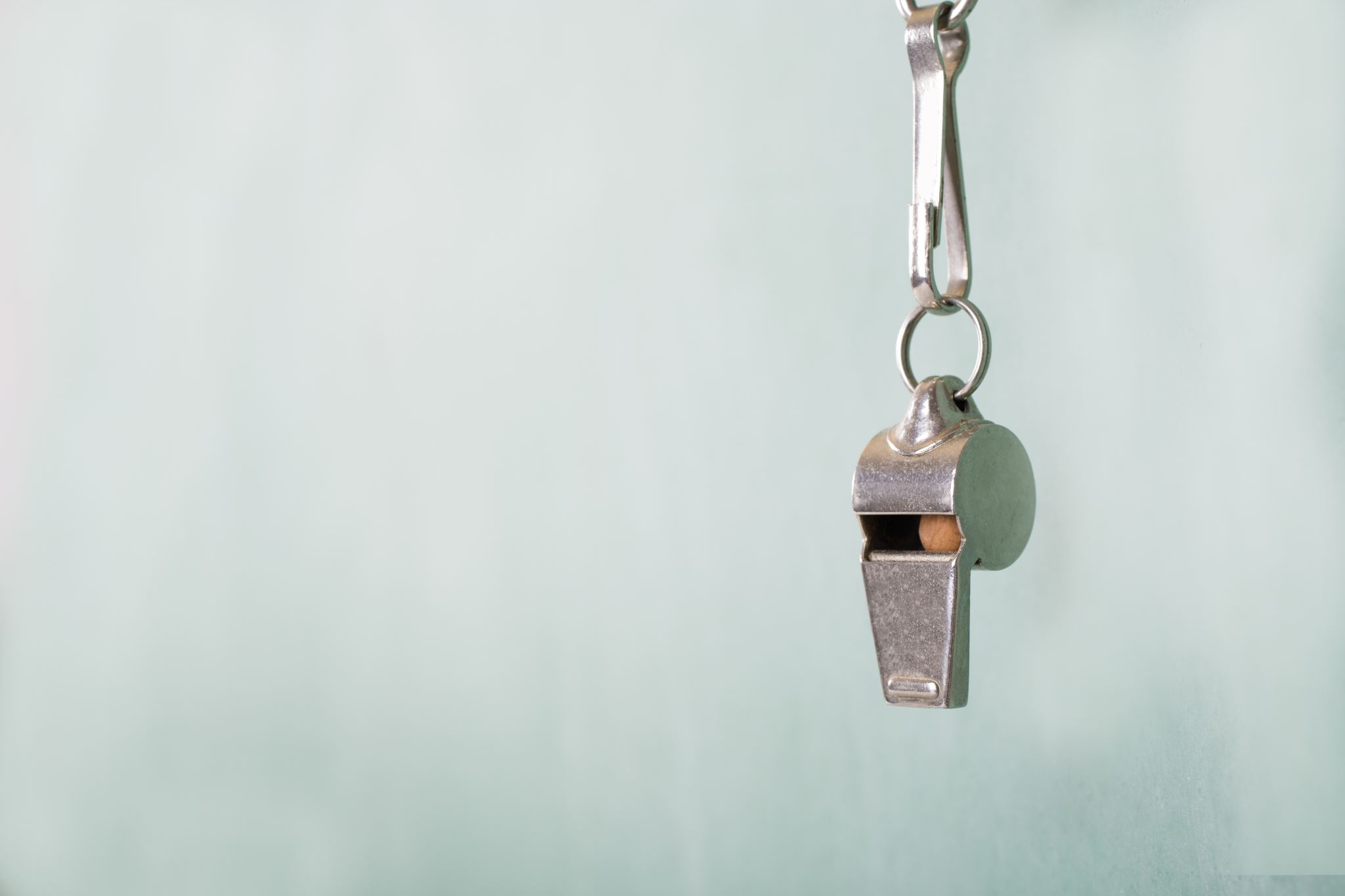 Ausblick
Ein                   :Einsatzfelder der Sportheler*innen
1
2
Bewegungs-, Spiel- und Sportangebote in der Bunten Pause und als Pausenhelfer*in
Workshop/Ausbildung von Bewegungscoaches in 5, 6 und 7 
Sportfeste und Wettkämpfe 
Leitung von Sport-AGs
Begleitung von Projekten, bei Ausflügen und Fahrten 
Mitwirkung in Gremien der Schule oder des Sports
Gesundheit
Ausbildung
Leistungs-
messung
Ausblick
4
3
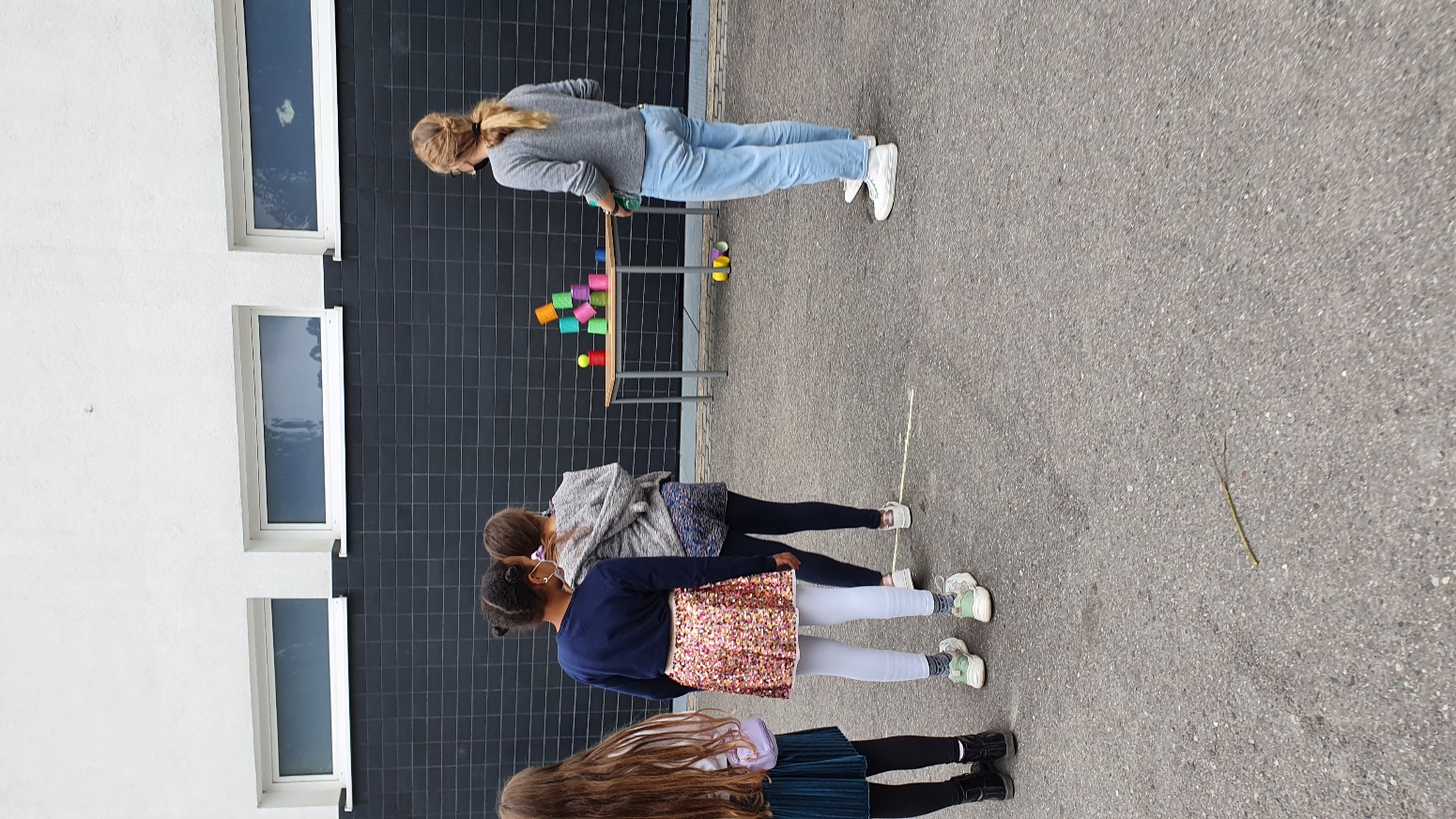 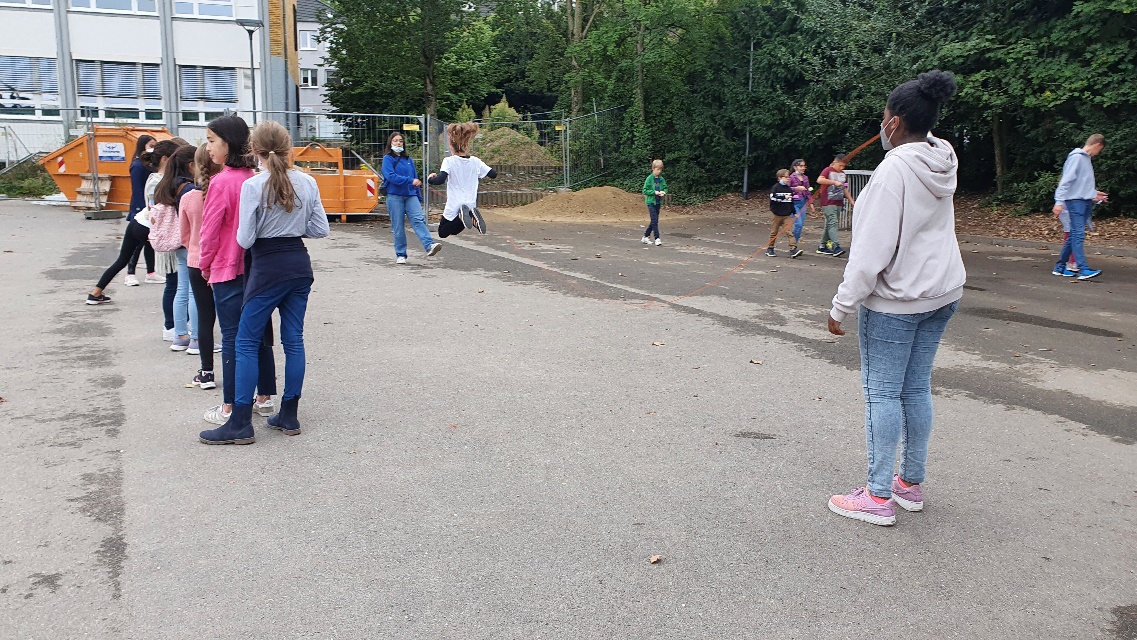 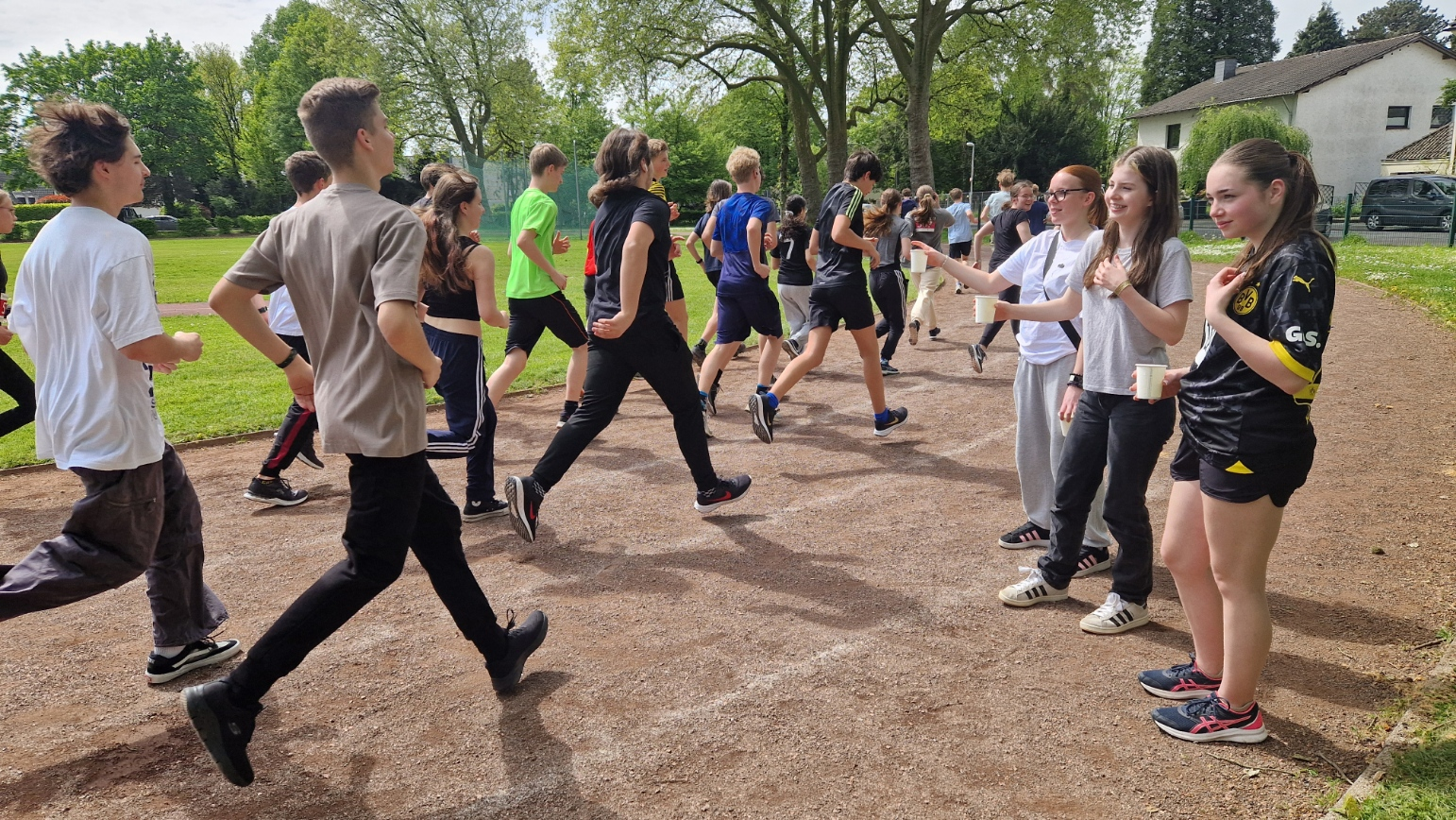 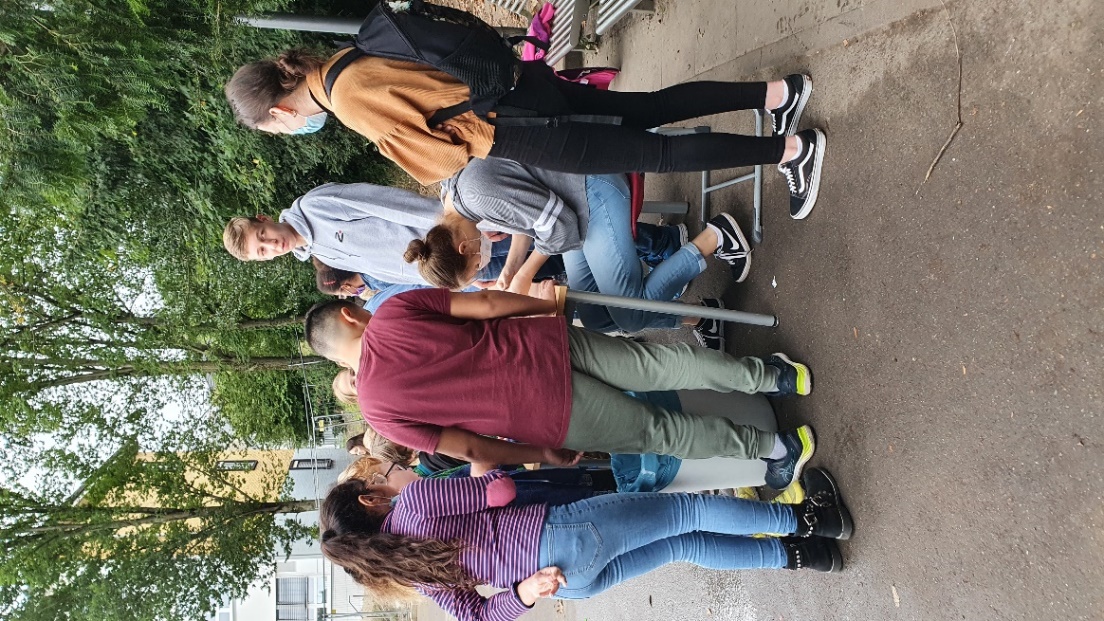 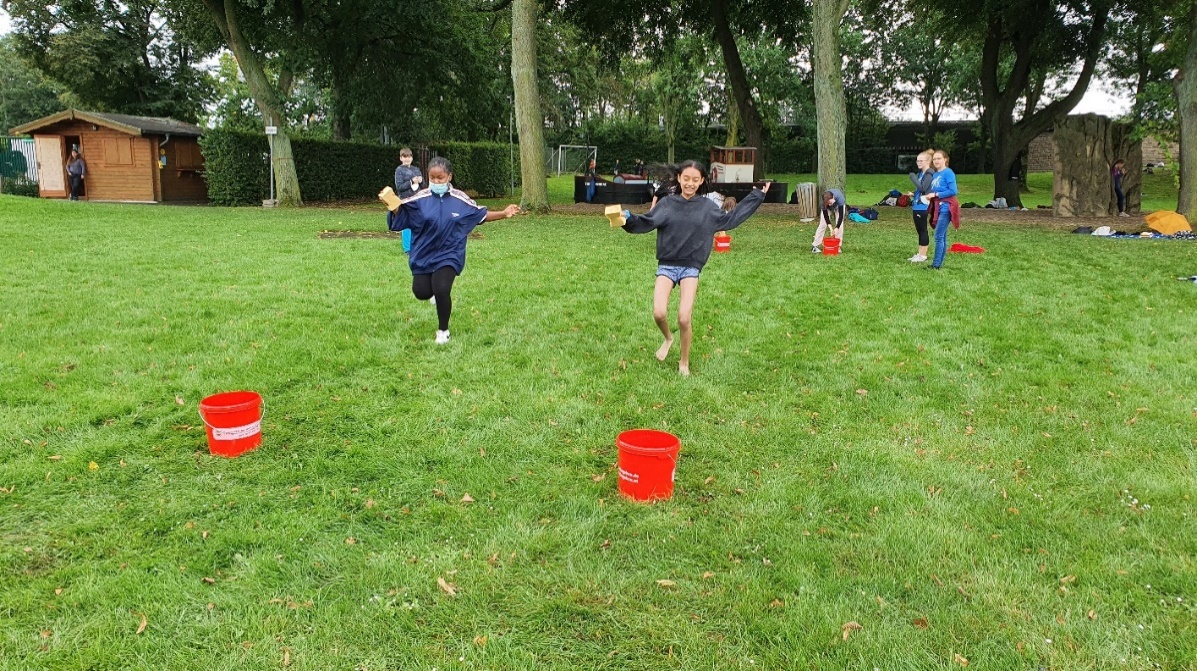 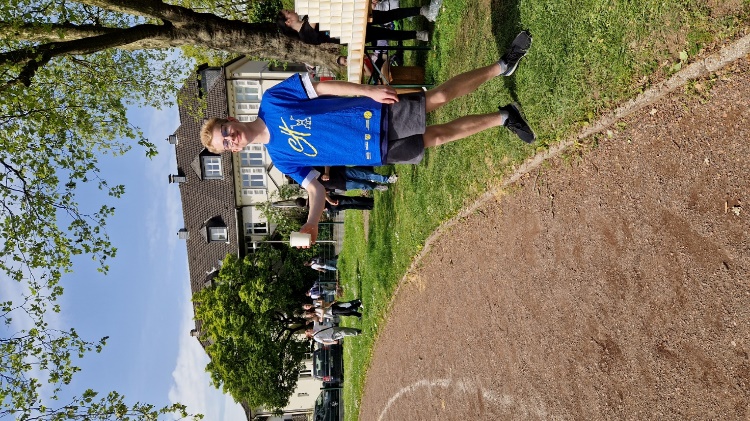 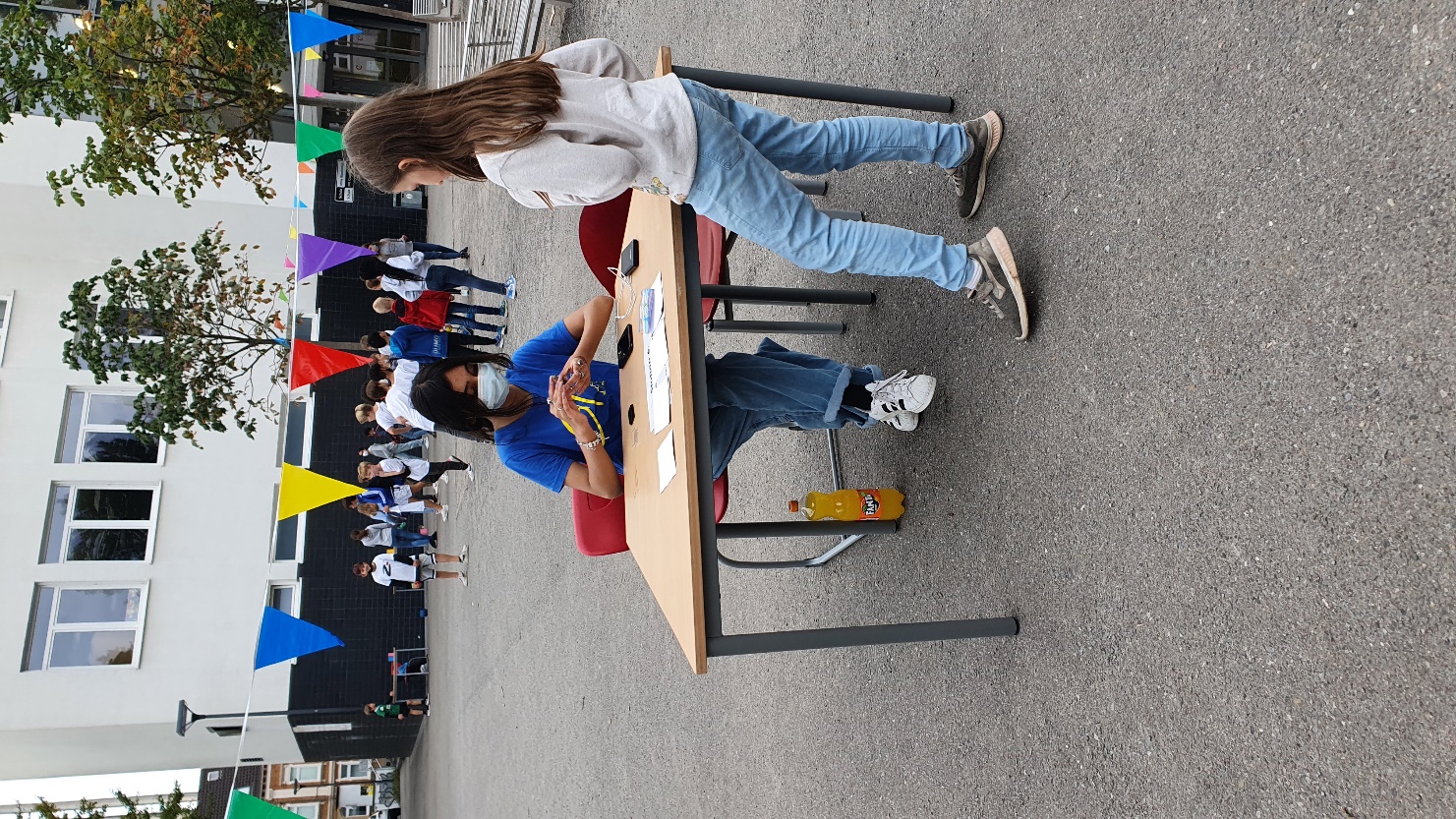 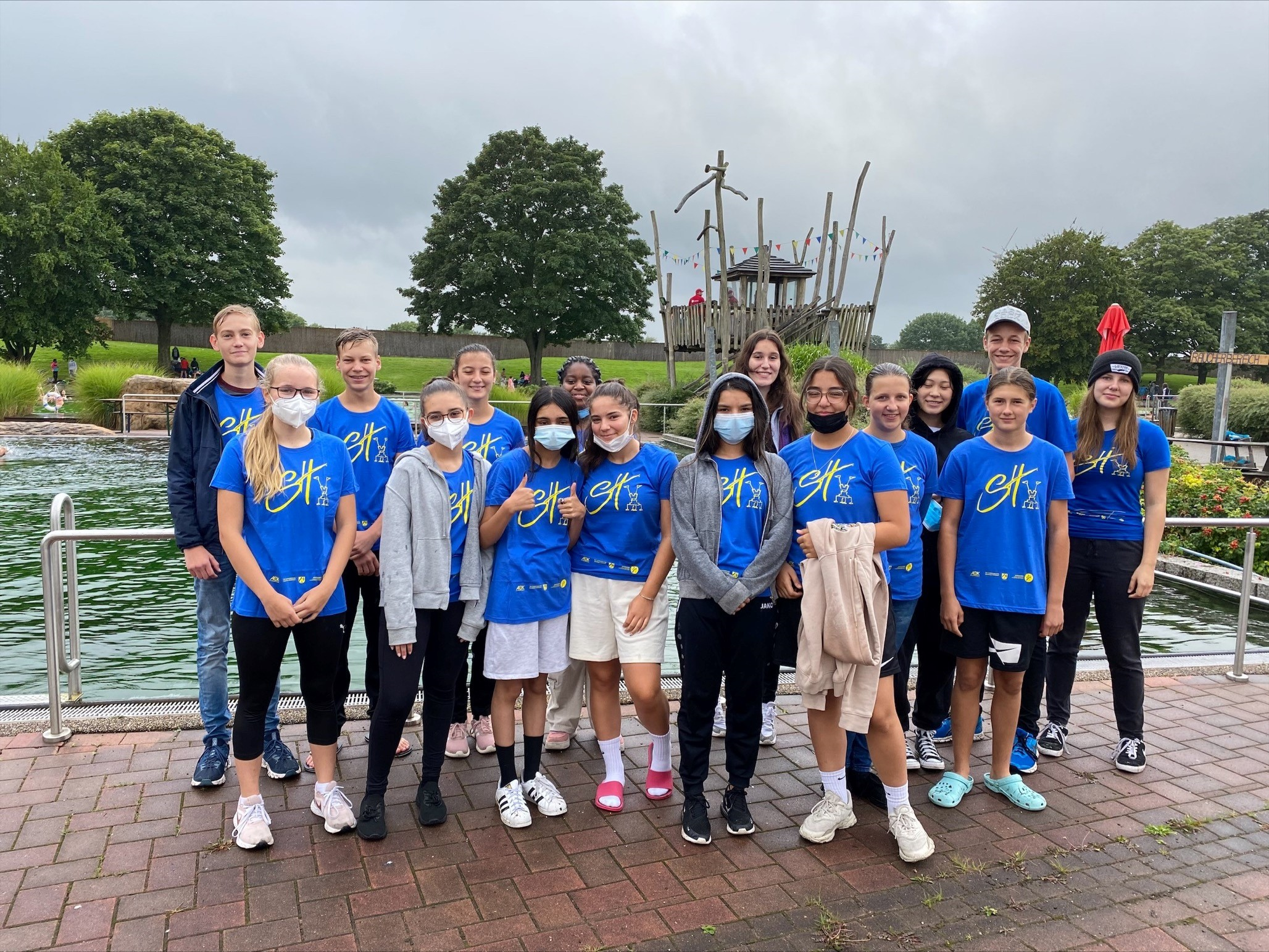 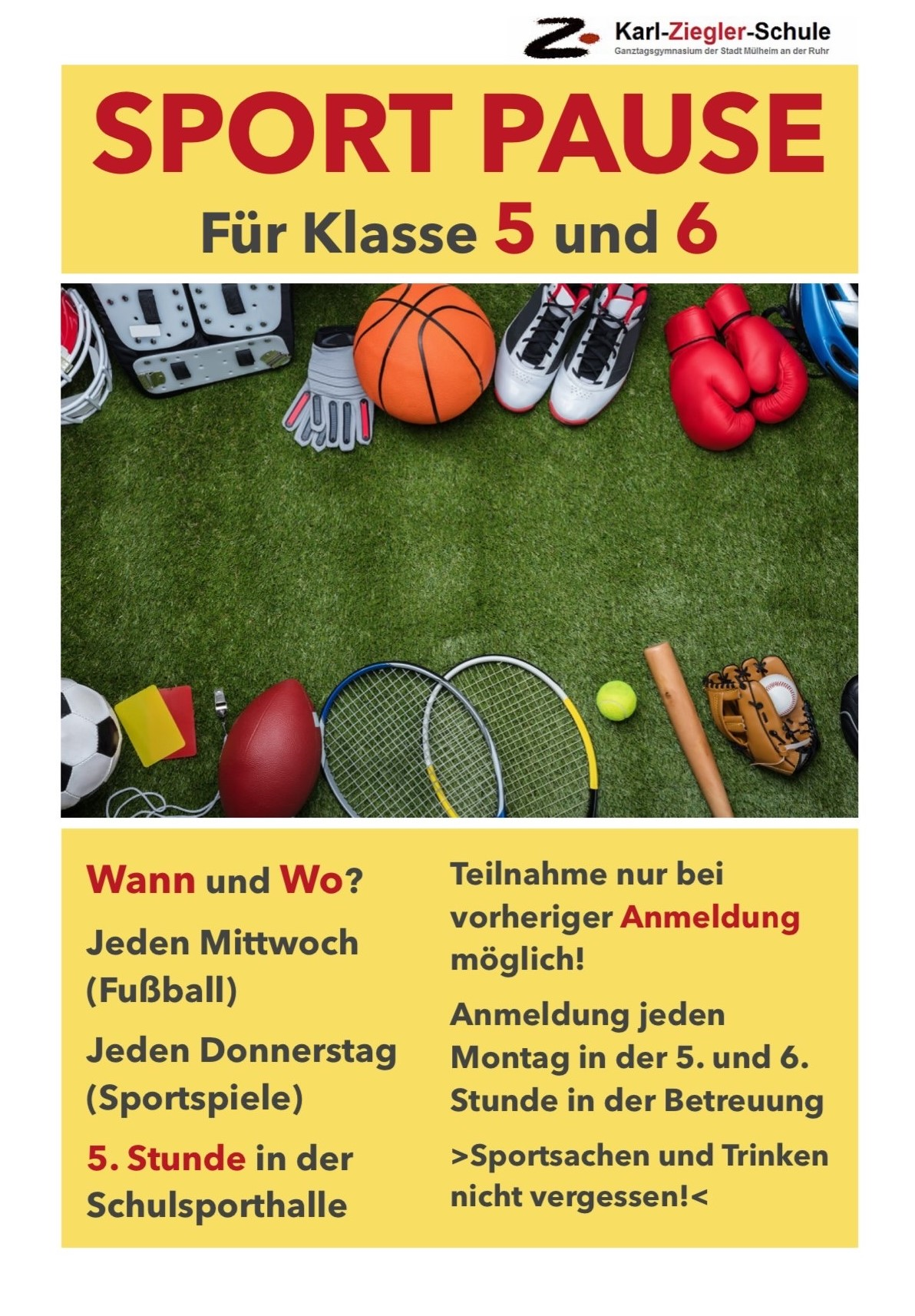 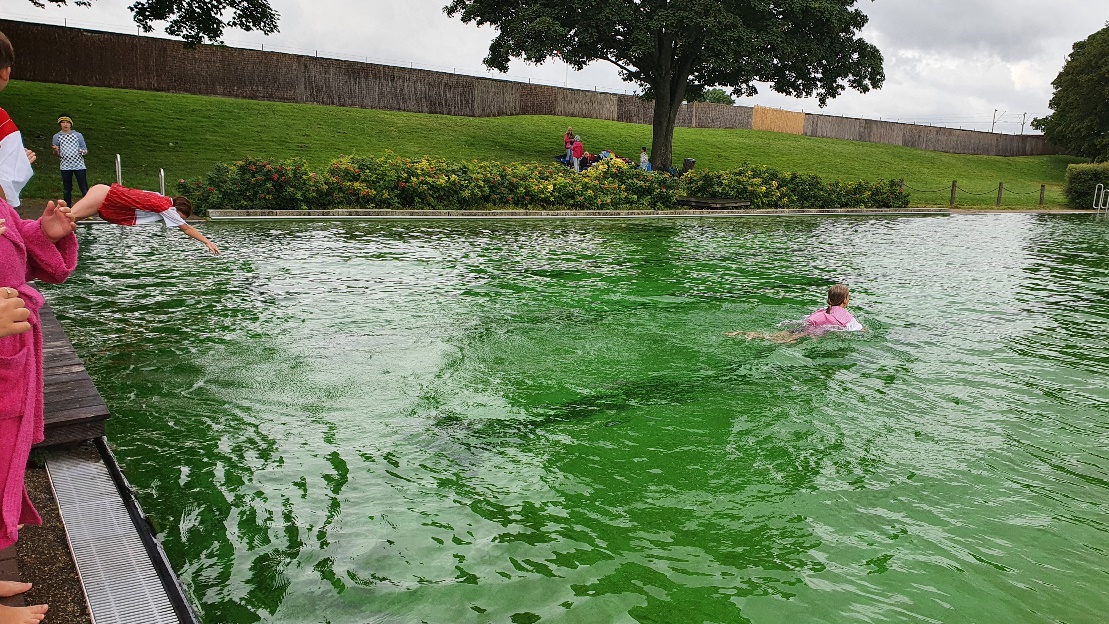